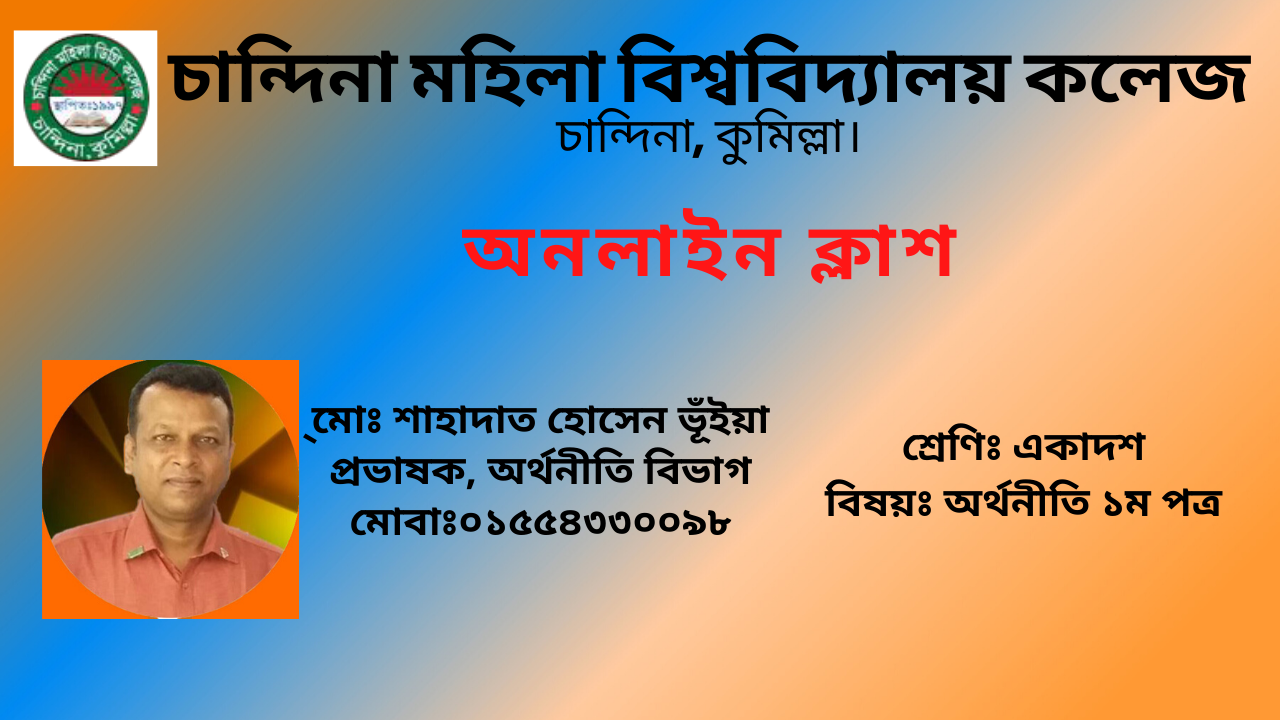 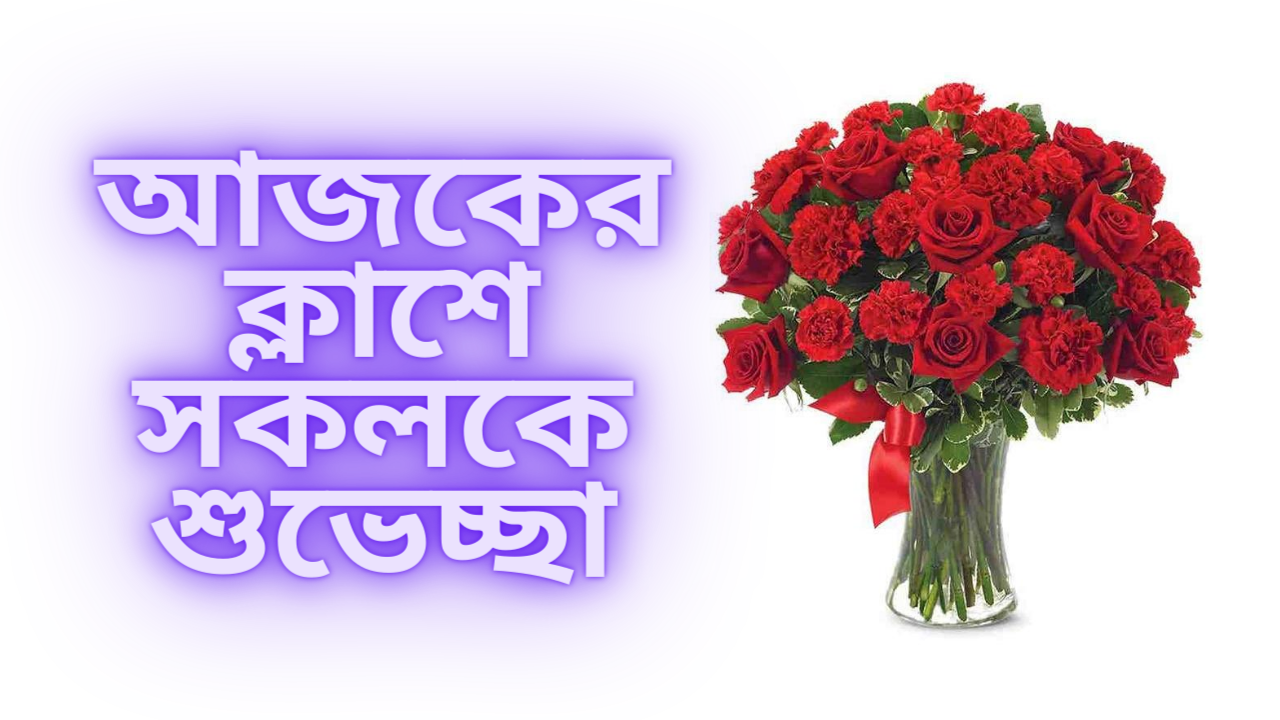 পরিচিতি
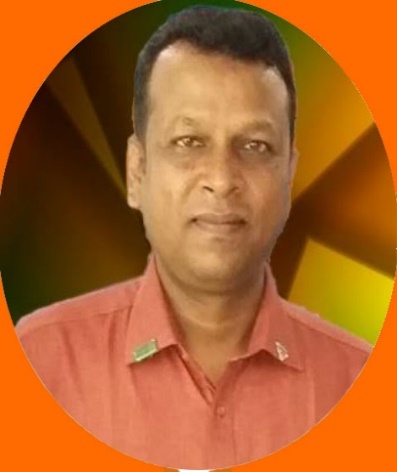 শ্রেণি: একাদশ / দ্বাদশ
বিষয়: অর্থনীতি  ১ম পত্র
অধ্যায়: ২য়
সময়: ৪৫ মি:। 
লেকচার-০৭
মোঃশাহাদাত হোসেন ভূঁইয়া
 প্রভাষক-অর্থনীতি 
মোবাইল: ০১৫৫৪-৩৩০০৯৮ 
Email: shahadat3971@gmail.com
চান্দিনা মহিলা ডিগ্রি কলেজ
চান্দিনা , কুমিল্লা
বাংলাদেশ সরকার এবং WHO  প্রদত্ত নির্দেশনা মেনে চলি। নিজে সুস্থ্য থাকি, আমাদের পরিবারকে সুস্থ্য রাখি এবং দেশের মানুষকে নিরাপদে থাকতে সহায়তা করি।
শিখন ফল
এ পাঠ শেষে শিক্ষার্থীরা-
১। ব্যক্তিগত চাহিদা রেখা থেকে বাজার চাহিদা রেখা অংকন করতে পারবে।
২। চাহিদা সূচি এবং চাহিদা রেখার মধ্যে পার্থক্য চিহ্নিত করতে পারবে।
৩। চাহিদা রেখা বামদিক থেকে ডানদিকে নিম্নগামী হওয়ার কারণ চিহ্নিত করতে পারবে।
ব্যক্তিগত চাহিদা সূচিঃ
অন্যান্য অবস্থা অপরিবর্তিত থেকে একটি নির্দিষ্ট সময়ে একজন ব্যক্তি বিভিন্ন দামে কোন দ্রব্যের যে পরিমাণ ক্রয় করতে ইচ্ছুক, তা যে তালিকায় প্রকাশ করা হয় তাকে ব্যক্তিগত চাহিদা সূচি বলে ।
বাজার চাহিদা সূচিঃ
অন্যান্য অবস্থা অপরিবর্তিত থেকে একটি নির্দিষ্ট সময়ে সমাজের সকল ব্যক্তি বিভিন্ন দামে কোন দ্রব্যের যে পরিমাণ ক্রয় করতে ইচ্ছুক, তা যে তালিকায় প্রকাশ করা হয় তাকে বাজার চাহিদা সূচি চাহিদা সূচি বলে ।
সমাজে  ২জন ব্যক্তি ধরে ব্যক্তিগত চাহিদা সূচি হতে বাজার চাহিদা সূচি তৈরি করা হলো-
চিত্রের সাহায্যে ব্যাখ্যা
(II)
(I)
(III)
Y
Y
Y
n
g
15
c
15
15
m
b
f
10
10
10
দাম
l
5
a
5
e
5
O
10
30
X
15
X
20
30
X
15
45
5
10
O
O
ক-ব্যক্তির চাহিদা
বাজার চাহিদা
খ-ব্যক্তির চাহিদা
চাহিদা সূচি এবং চাহিদা রেখার মধ্যে পার্থক্যঃ
১। সংজ্ঞাঃ অন্যান্য অবস্থা অপরিবর্তিত থেকে বিবেচ্য দ্রব্যের দাম বৃদ্ধি পেলে চাহিদা কমে এবং দাম হ্রাস পেলে চাহিদা বাড়ে । দামের সাথে চাহিদার এই বিপরীতমূখী সম্পর্ক যে তালিকার মাধ্যমে প্রকাশ করা হয় তাকে চাহিদা সূচি বলে ।

     অপরদিকে,  অন্যান্য অবস্থা অপরিবর্তিত থেকে বিবেচ্য দ্রব্যের দাম বৃদ্ধি পেলে চাহিদা কমে এবং দাম হ্রাস পেলে চাহিদা বাড়ে । দামের সাথে চাহিদার এই বিপরীতমূখী সম্পর্ক যে রেখার মাধ্যমে প্রকাশ করা হয় তাকে চাহিদা রেখা বলে ।
২। গাণিতিক বনাম জ্যামিতিক প্রকাশঃ
     চাহিদা বিধির গাণিতিক প্রকাশ হলো চাহিদা সূচি । 
   অন্যদিকে, চাহিদা বিধির জ্যামিতিক প্রকাশ হলো চাহিদা রেখা ।
৩। উদাহরণঃ
Y
চাহিদা রেখা
D
চাহিদা সূচি
d
20
c
15
b
10
a
5
O
40
30
20
10
X
৪। পদ্ধতিগত পার্থক্যঃ চাহিদা সূচিতে বাম পাশে দ্রব্যের দাম এবং ডান পাশে চাহিদার পরিমাণ দেখানো হয়। 
   অন্যদিকে, চাহিদা রেখায় লম্ব অক্ষে দ্রব্যের দাম এবং ভূমি অক্ষে চাহিদার পরিমাণ দেখানো হয় ।
৫। নির্ভরশীলতাঃ  চাহিদা সূচি চাহিদা রেখার উপর নির্ভরশীল নয় । 
          অন্যদিকে, চাহিদা রেখা চাহিদা সূচির উপর নির্ভরশীল। কারণ চাহিদা সূচি থেকে চাহিদা রেখা অংকন করা হয় ।
৬। বাস্তব গুরুত্বঃ চাহিদা সূচির গুরুত্ব তুলনামূলকভাবে কম ।
   অন্যদিকে, চাহিদা রেখার গুরুত্ব তুলনামূলক বেশি । কারণ যে কোন ব্যক্তি চাহিদা রেখার মাধ্যমে চাহিদা পরিমাণ ও দামের সম্পর্ক বুঝতে পারেন ।
৭। উন্নতঃ
         চাহিদা রেখার দ্বারা যেকোন ব্যক্তি দ্রব্যের দাম ও পরিমাণের গতি-প্রকৃতি বুঝতে সক্ষম, সেই দৃষ্টিকোণ থেকে চাহিদা সূচির চেয়ে চাহিদা রেখা উন্নত ।
প্রকৃত পক্ষে চাহিদা সূচি ও চাহিদা রেখার মধ্যে মৌলিক কোন পার্থক্য নেই । বাস্তবে এরা একই তথ্য প্রকাশের ভিন্ন দুটি কৌশল মাত্র ।
চাহিদা রেখা বামদিক থেকে ডানদিকে নিম্নগামী হওয়ার কারণ
D
Y
দাম
c
15
b
10
a
5
20
60
40
O
X
চাহিদার পরিমাণ
চাহিদা রেখা বামদিক থেকে ডানদিকে নিম্নগামী হওয়ার কারণ
১। ক্রমহ্রাসমান প্রান্তিক উপযোগ বিধি
২। আয় প্রভাব
৩। পরিবর্তক প্রভাব
৪। চাহিদা বিধির প্রভাব
৫। দ্রব্যের ব্যবহারের পরিবর্তন
বাড়ির কাজ
১। চাহিদা বিধি সকল ক্ষেত্রে কার্যকর হয় কি ? যদি কার্যকর না হয় তাহলে কারণ গুলো কি উল্লেখ কর ।
ধন্যবাদ